TYYM MODELİNE GÖRE DEĞİŞEN ROLLER VE GÖREVLER
ÖĞRECİLERİN  ROLLERİ
Öğrenciler temel sorumluluğun kendisinde olduğunu kabul ederek eğitim öğretim süreçlerine aktif olarak katılması gerektiği bilincinde olmalıdır. 

Öğrenci maarif öğretim programında yer alan becerileri ve değerlerin ne olduğu konusunda bilgi edinerek okul içi ve okul dışında bu hedeflere uygun bireysel öğrenme yolları geliştirmelidir.

Öğrenciler, öğretim programında yer alan millî ve manevi değerlerin toplumsal sorumlulukla nasıl ilişkilendiğini anlayarak topluma faydalı bireyler olma yolumda kendini geliştirmelidir. 

Öğrenciler, becerilerini geliştirmek ve bir sonraki nesle aktarma amacı ile akranlarıyla iş birliği yapmanın önemimi yaşayarak kavramalıdır.

Öğrenciler, öz değerlendirme, akran değerlendirme ve grup değerlendirmesi yoluyla kendi ve arkadaşlarının çalışmalarını değerlendirmek üzere değerlendirme sürecine etkin şekilde katılmalıdır.

Öğrenciler, bilişsel ve davranışsal beceri gelişimlerini desteklemek amacıyla güvenli teknolojik araçları ve kaynakları etkin bir şekilde kullanmalıdır. 

Öğrenciler, öğrendikleri bilgi ve becerileri gerçek hayatta karşılaştıkları zorlukların üstesinden gelmek ve topluma faydalı milli ve manevi değerlerine bağlı birey olmak için pratik yapma konusunda çaba göstermelidir.
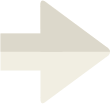 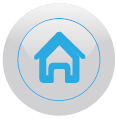 TYYM MODELİNE GÖRE DEĞİŞEN ROLLER VE GÖREVLER
VELİLERİN  ROLLERİ
Veliler okulda uygulanan bütüncül programın amaçlarını anlamaya çaba sarf ederek çocuklarının gelişimini takip etmeye yönelik sorumluluk üstlenmelidir. Çocuklarının öğrenme süreçlerinin yalnızca öğretmenlerle sınırlı olmadığını, çocukların kendi sorumluluklarını üstlenmelerinin önemini de göz önünde bulundurmalıdırlar.

Çocuğun fiziksel, zihinsel ve duygusal gelişim dönemleri hakkında bilimsel ve güncel kaynaklardan bilgi edinmelidir.

Her çocuğun bireysel, kendine özgü farklılıkları olduğunu unutmayarak çocuğunun yeteneklerini ve ilgi alanlarını desteklemelidir. 

Veliler çocuklarının okul sürecinde yaşadıkları sorunlarda açık ve destekleyici bir iletişim kurarak onların duygu ve düşüncelerini anlamaya çalışmalı ve kendilerini ifade etmelerine izin vermelidir. 

Veliler öğrencilerin okulda kazandıkları becerileri günlük yaşamda kullanmaları konusunda destekleyici olmalı ve çocuklarının verilen görevleri yerine getirmelerini sağlayacak ortamlar oluşturmalıdırlar. 

Veliler okulda öğrencilere kazandırılan beceri ve değerleri pekiştirmek ve rol model olmak için okulun düzenlediği etkinliklere katılım sağlamalıdır. 

Veliler okulların öğrencileri sadece eğitim-öğretime değil aynı zamanda hayata hazırlama işlevinin önemli olduğuna inanmalı ve bu konuda öğretmenleri desteklemelidirler.

Okul aile birlikleri, okul yöneticileri ile iş birliği yaparak, programın hedeflerine uygun bir şekilde okulun yönetilmesine destek sağlamalıdır.

Veliler çocuğunun yeni şeyler öğrenmesi ve denemesi için teşvik ederek yeniliklere açık olmalıdır. Onların yeni şeyler deneme ve hata yapma konusunda cesur olmalarına fırsat vermelidir.
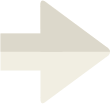 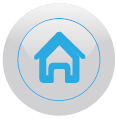 TYYM MODELİNE GÖRE DEĞİŞEN ROLLER VE GÖREVLER
VELİLERİN  ROLLERİ
Öğrencilerin becerileri kazanmalarına (özellikle sosyal-duygusal öğrenme becerileri, okuryazarlık becerileri ve eğilimler) aileler doğrudan etki etmektedir Aileler;  öğrencilerin okulda kazandıkları becerileri günlük yaşamda kullanmaları konusunda destekleyici olmalı ve çocuklarının verilen görevleri yerine getirmelerini sağlayacak ortamlar oluşturmalıdırlar. 

Öğretmenler öğrencilere beceri ve değerleri kazandırmak için aileler ile ortak etkinlikler planlayabilir. Ailelerin, bu tür okul etkinliklerine katılımı açısından önemlidir.

Aileleri kaygılandıran temel konulardan biri çocuklarının sınav başarılarıdır. Aileler; okulların öğrencileri sadece üst öğrenime değil aynı zamanda hayata hazırlama işlevinin önemli olduğuna inanmalı ve bu konuda öğretmenleri desteklemelidirler.

Aileler; okulda yürütülen öğretim programının çocukları üzerindeki etkilerini yakından takip ederek çocuklarının ilgi ve yeteneklerini daha iyi tanımaları ve uygun geri bildirimlerle bu sürece destekleyici katkı yapmaları beklenir.
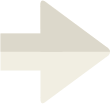 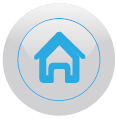 TEŞEKKÜRLER